ECONOMICS
Ch. 2.4:  Socialism and Capitalism
Learning Target: Compare Socialism & Capitalism
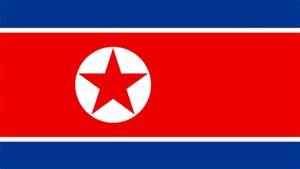 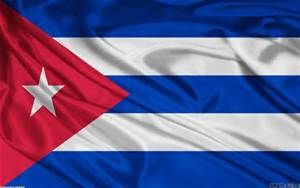 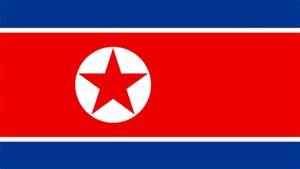 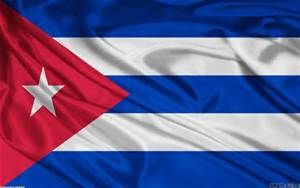 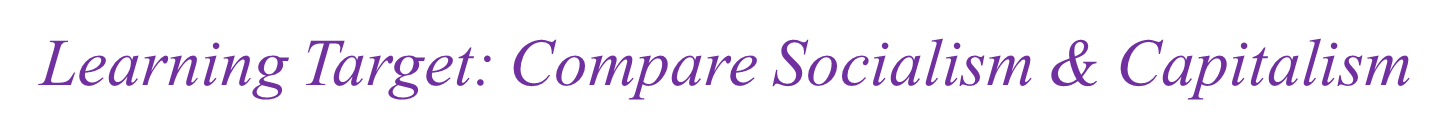 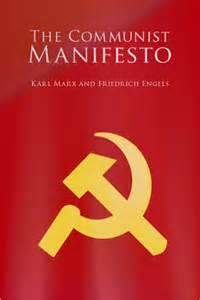 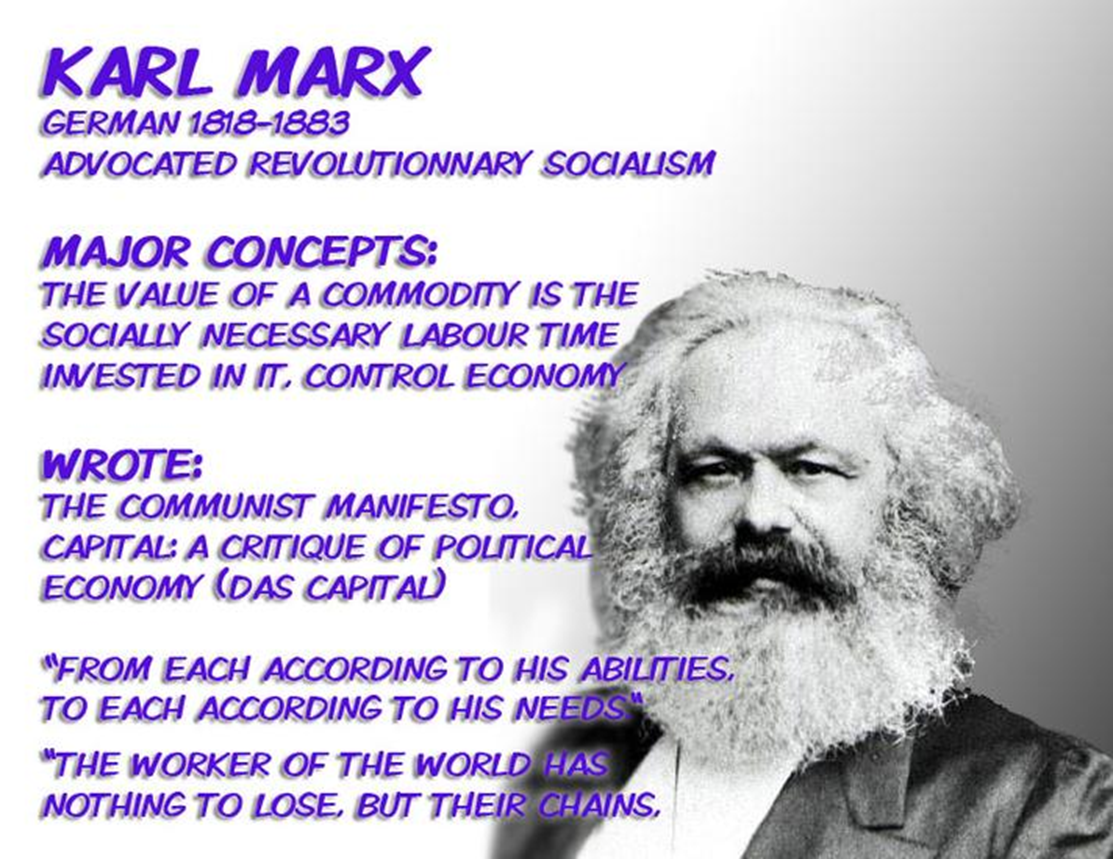 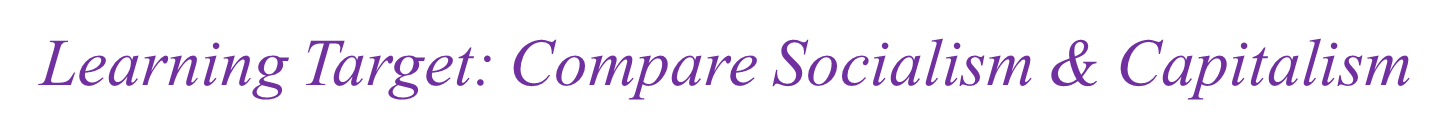 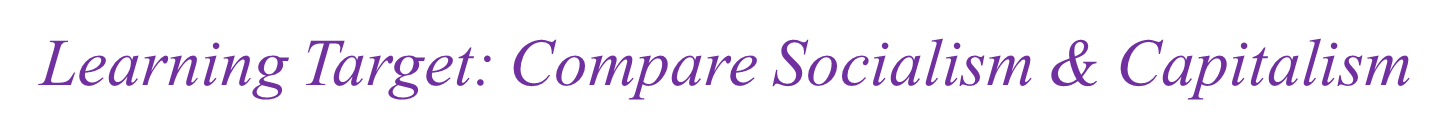 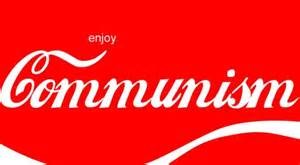 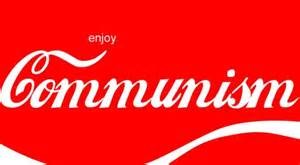 SUMMARIZE
Discuss at your table & answer on your response sheet.
1. Describe the key elements in a socialist economy.
2. Explain the beliefs of Karl Marx.
3. What was Marx’s term for workers.
4. Explain why Communism might appeal to many people.

Are you on target (white, black, blue, red or yellow)?

Did you hit the bullseye?
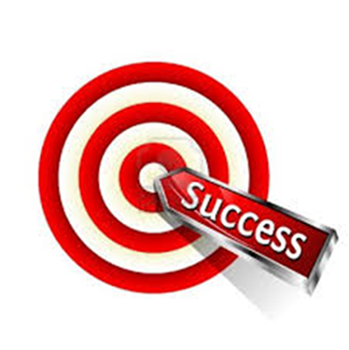 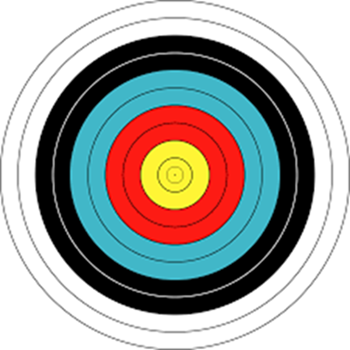 Learning Target: Compare Socialism & Capitalism
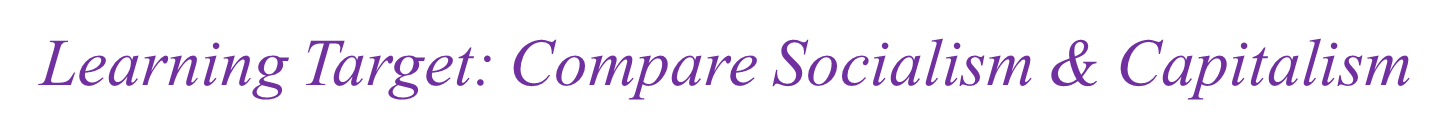 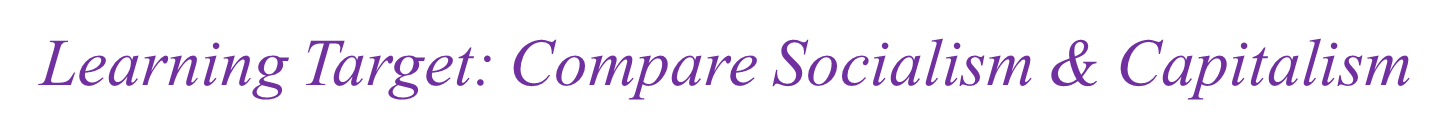 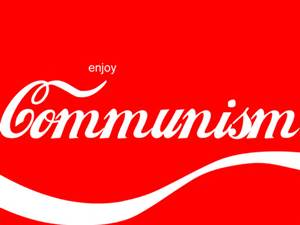 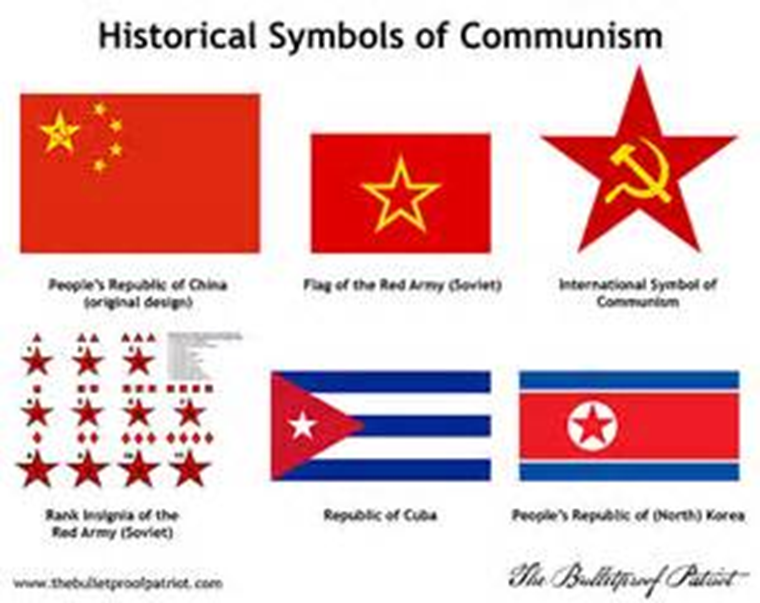 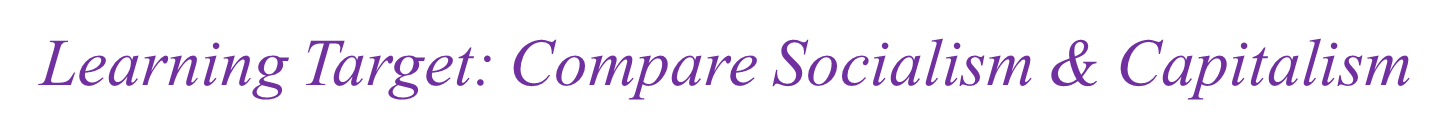 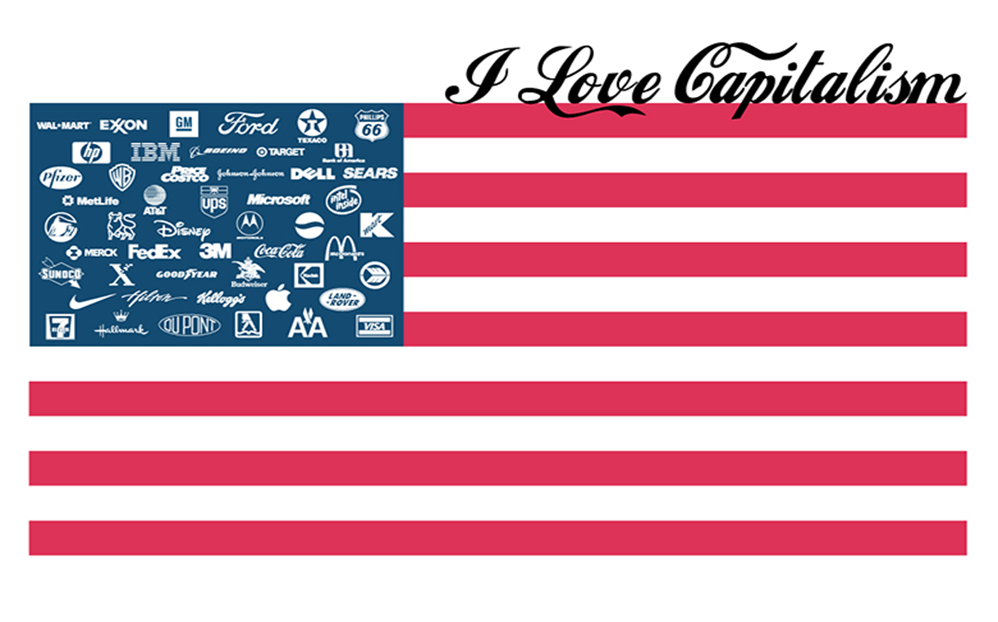 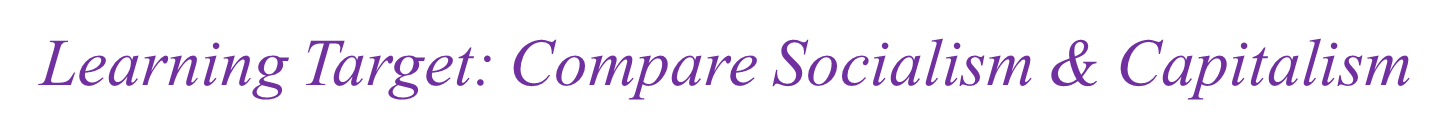 SUMMARIZE
Discuss at your table & answer on your response sheet.
5. Compare and contrast Democratic and Authoritarian Socialism.
6. Give some examples of why we prefer Capitalism.
7. What are some drawbacks to Capitalism?


Are you on target (white, black, blue, red or yellow)?

Did you hit the bullseye?
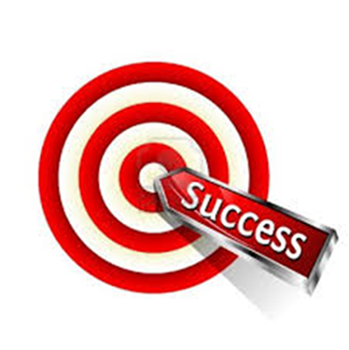 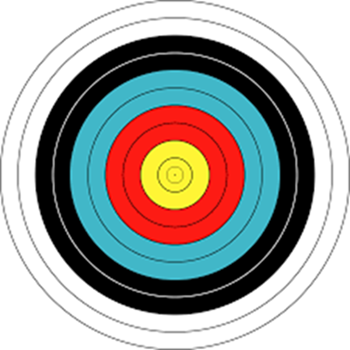 Learning Target: Compare Socialism & Capitalism
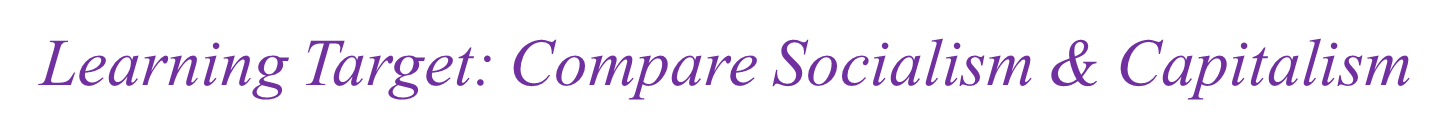 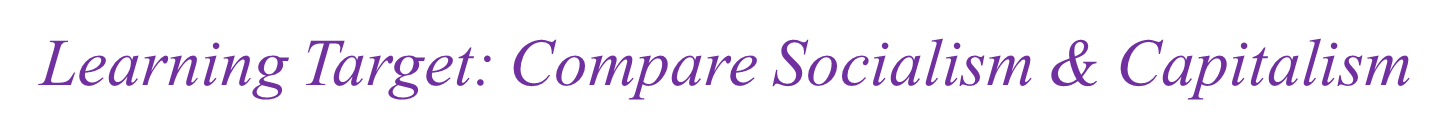 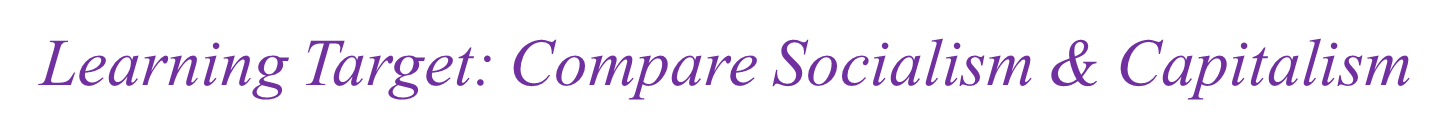 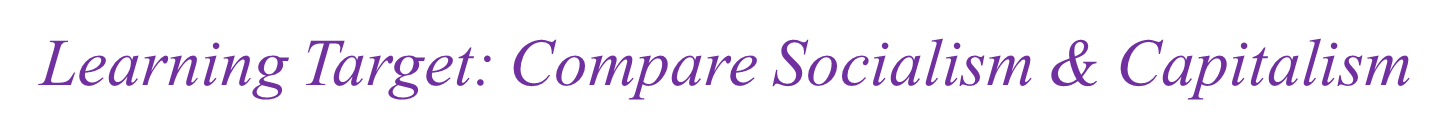 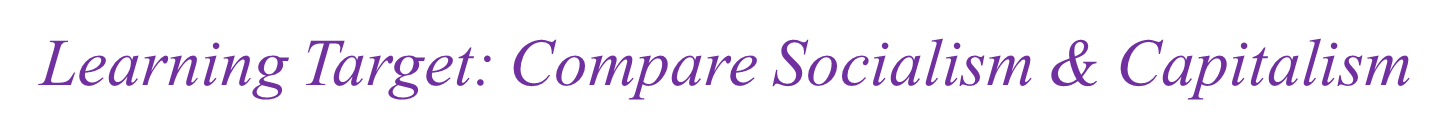 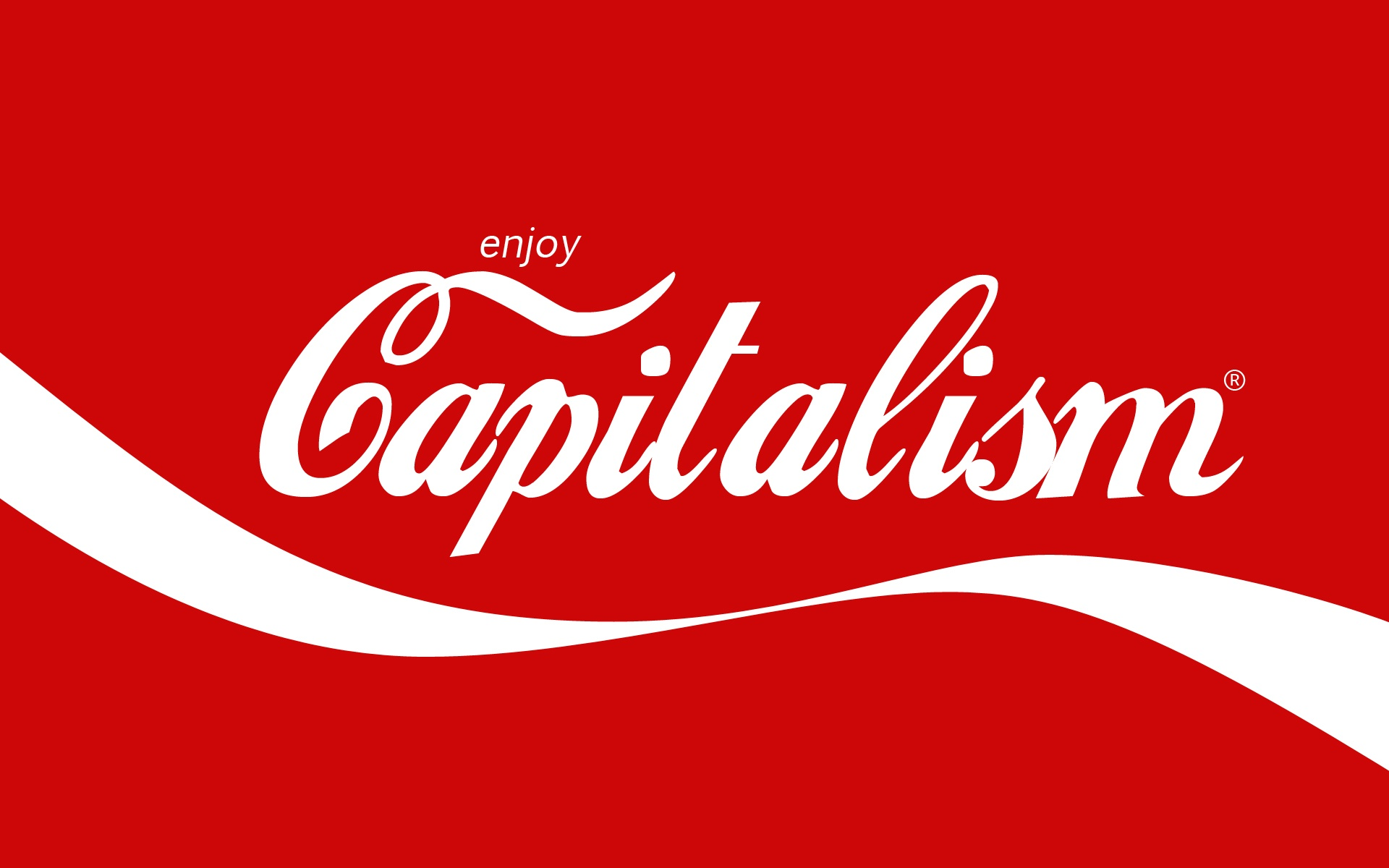 Pair Share

Are there benefits in a Socialist society? Explain.
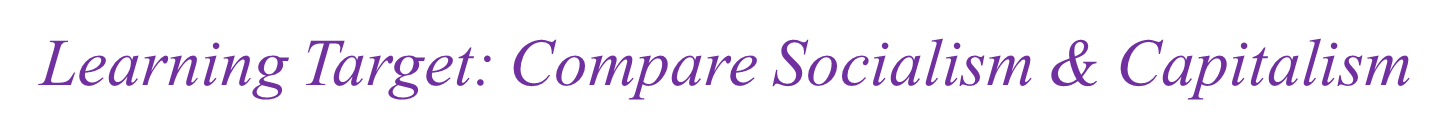 SUMMARIZE
Discuss at your table & answer on your response sheet.
8. Explain why Capitalism is better than Socialism. Or is it?
9. Explain Pure Socialism.
10. Should we have more or less government involvement in the economy in the U.S. or is it about right? Explain. 

Are you on target (white, black, blue, red or yellow)?

Did you hit the bullseye?
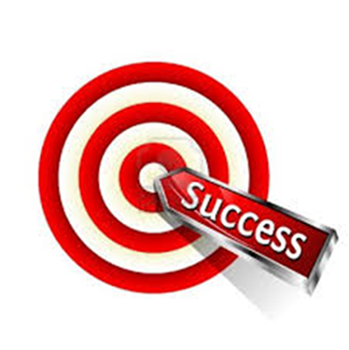 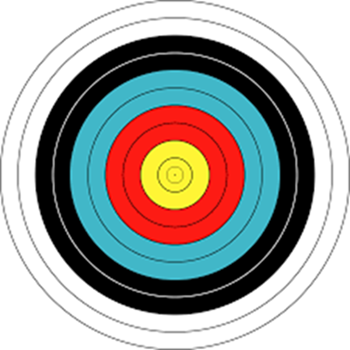 Learning Target: Compare Socialism & Capitalism
Success Criteria
Did you hit the Target?
Can you explain how you met the goals of today’s lesson?
Some aspects of a socialist economy include… 
An example of a country with socialist economy is…

Some aspects of a capitalist economy include… 
An example of a country with capitalist economy is…
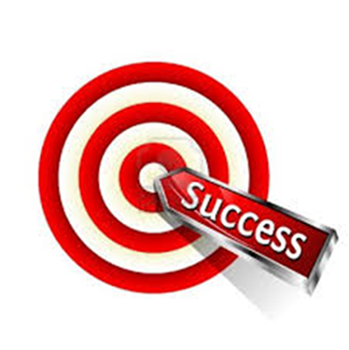 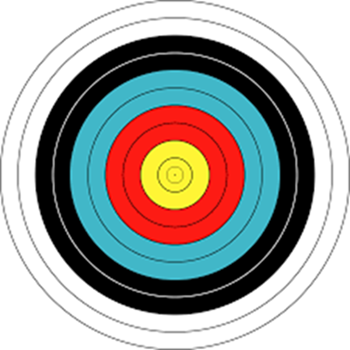 Learning Target: Compare Socialism & Capitalism